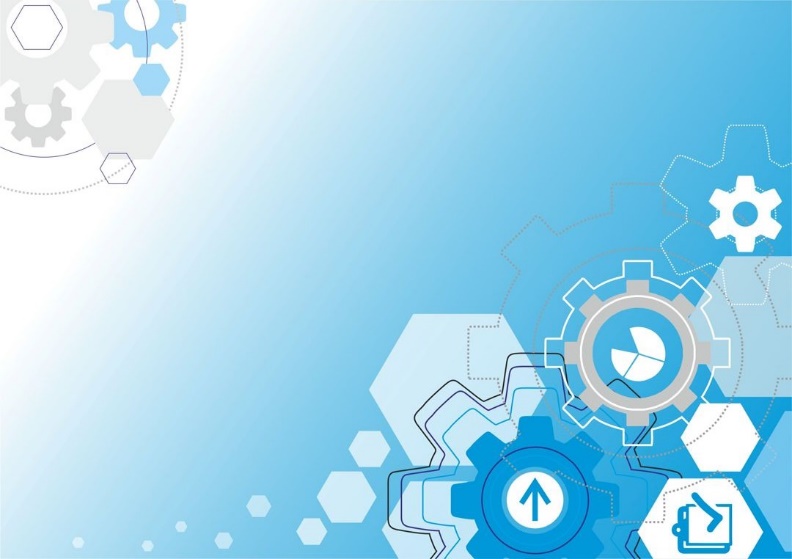 Августовская конференция работников образования
Достижение стратегических целей развития образования: задачи, механизмы, направления изменений
Северск, 2020 г.
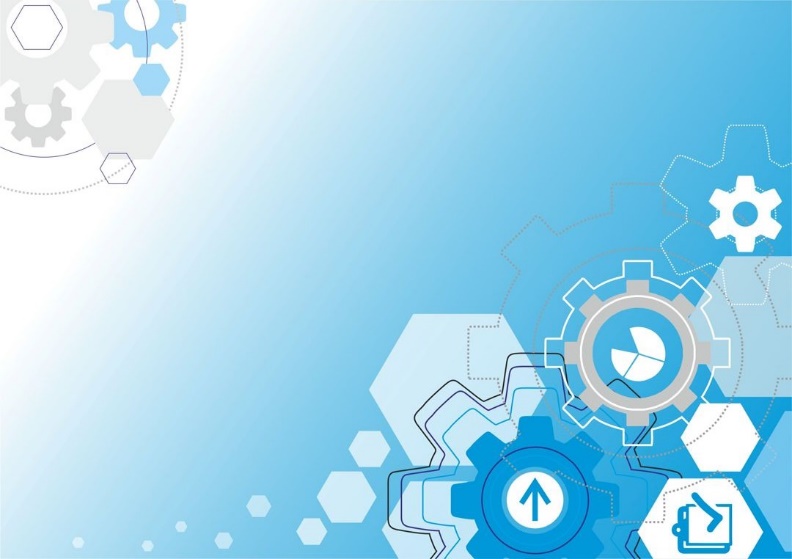 Августовская конференция работников образования                            ЗАТО Северск «Достижение стратегических целей развития образования: задачи, механизмы, направления изменений»
Круглый стол
«Актуальные направления обновления содержания и технологии образования в современных условиях»
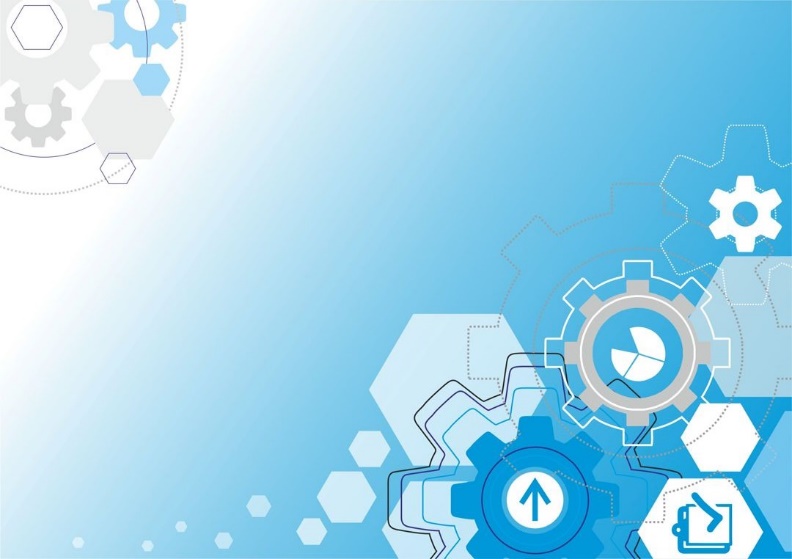 Августовская конференция работников образования                            ЗАТО Северск «Достижение стратегических целей развития образования: задачи, механизмы, направления изменений»
Тема доклада:
«Развитие цифровых и гуманитарных компетенций в Центре «Точка роста» в рамках сетевого взаимодействия»
Спикер:
Шварц А.В., заведующий Центром «Точка роста» МБОУ «Самусьский лицей им. В.В.Пекарского»
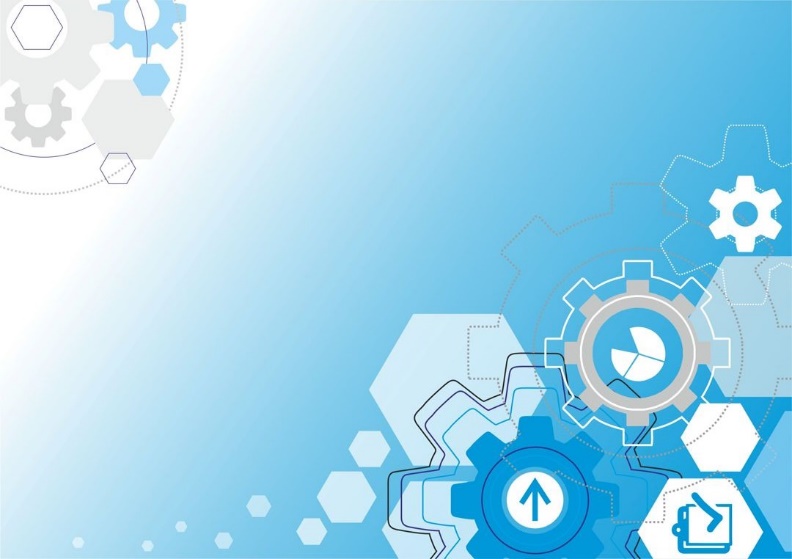 Федеральный проект «Современная школа» национального проекта «Образование»
Центры цифрового и гуманитарного профилей 
«Точка роста»
Сетевое взаимодействие для создания равных возможностей доступа к получению качественного образования независимо от места жительства
Повышение профессионального уровня педагогов
Самореализация, профориентация, развитие навыков учащихся
Обновление материально-технической базы
Приобретение оборудования не принятого для ОУ
Формирование 
технологических компетенций педагогов
Увеличение числа предлагаемых программ ДО
Участие в различных видах проектной деятельности и конкурсах
Формирование 
soft-skills
Комплекс мероприятий и программ для повышения учебной и жизненной успешности каждого ребенка, направленных на его индивидуальное развитие и повышение конкурентноспособности
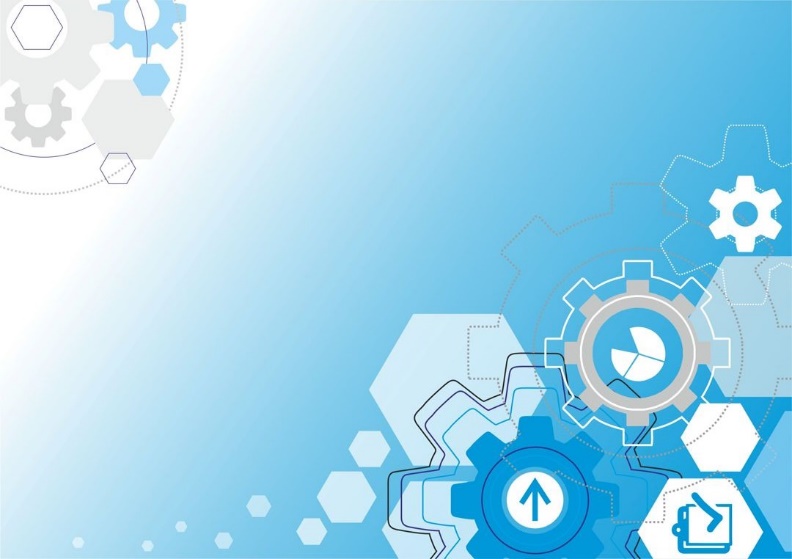 Программы сетевого и дистанционного взаимодействия с МБОУ «Орловская СОШ»
МБОУ «Самусьский лицей имени академика В.В.Пекарского»
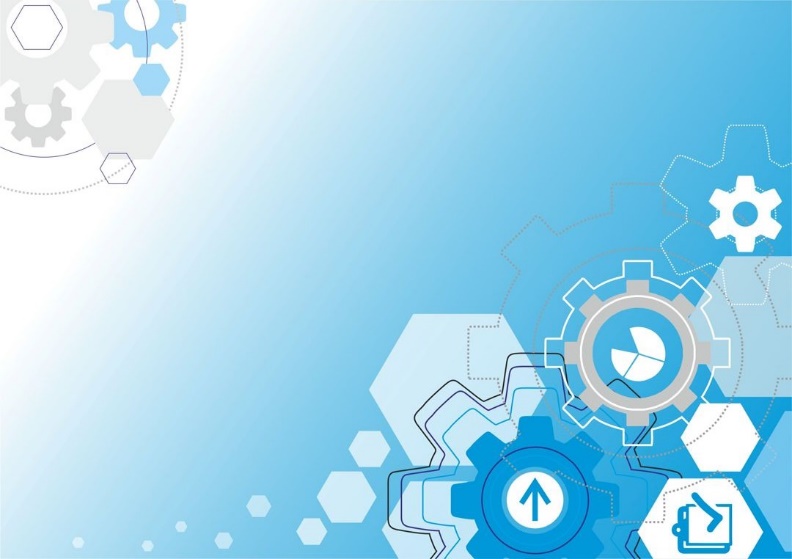 Реализация сетевых программ с учащимися МБОУ «Орловская СОШ»
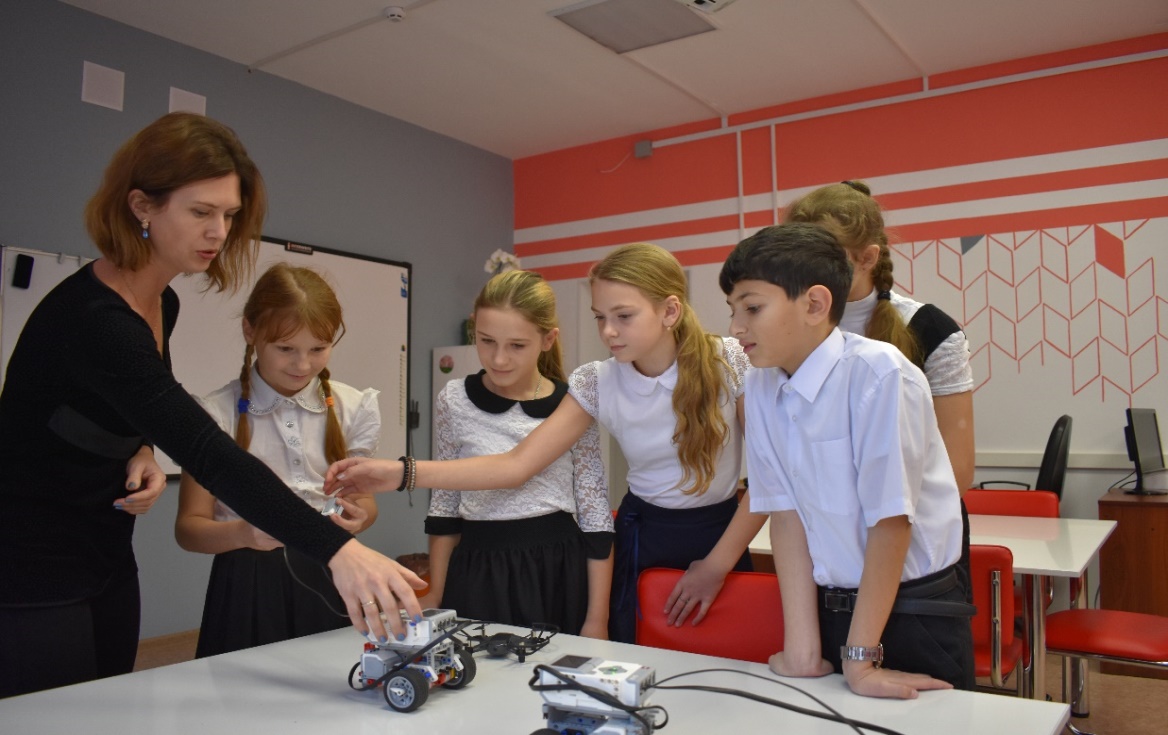 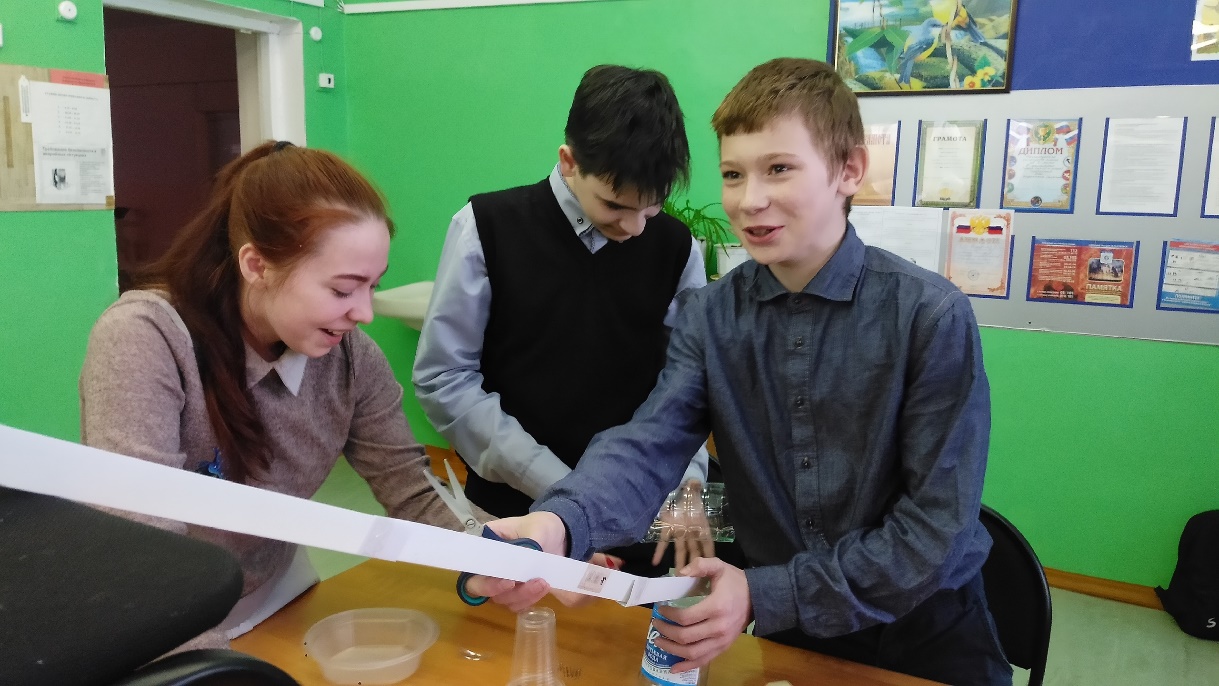 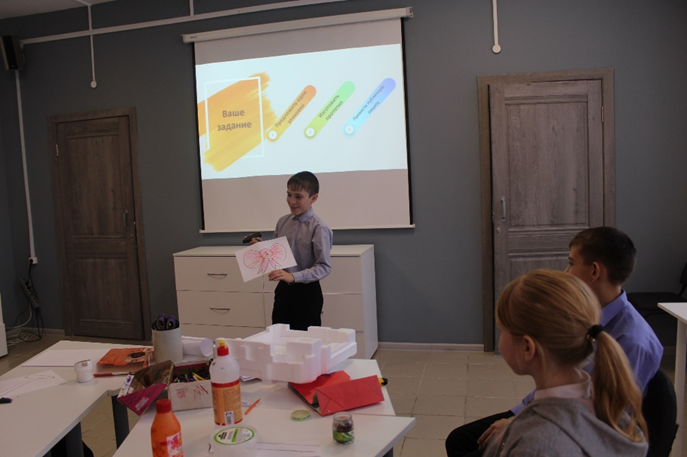 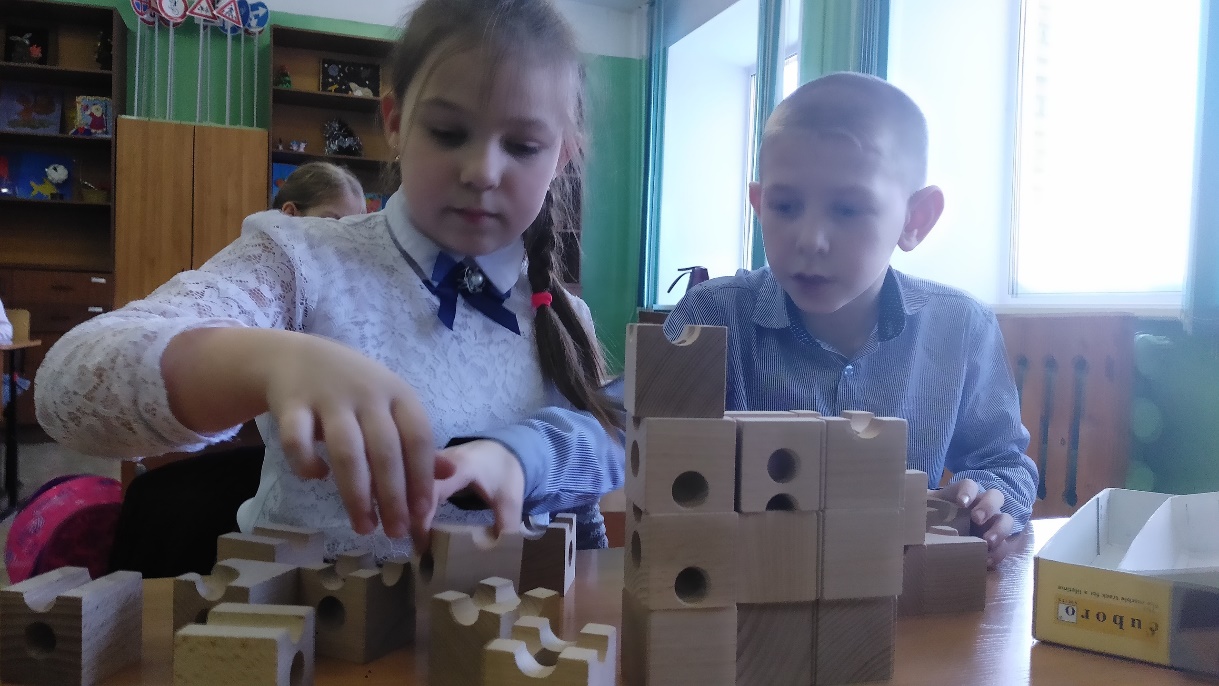 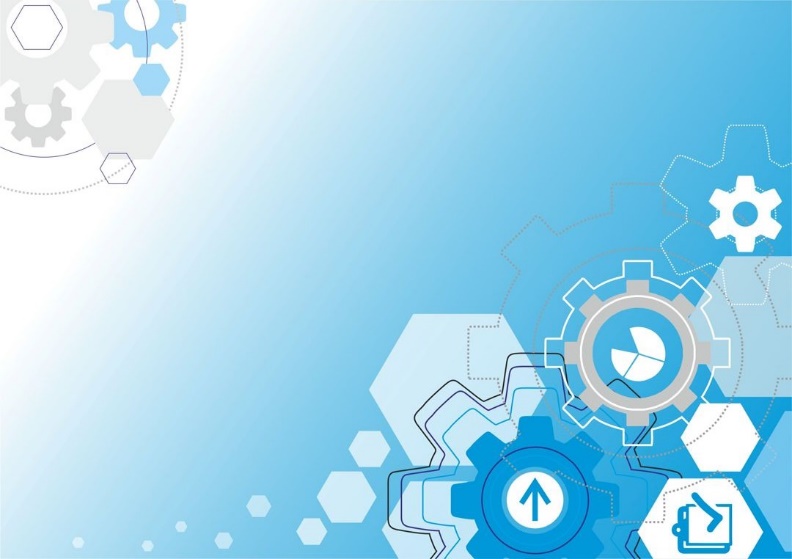 Трудности и перспективы развития сетевого взаимодействия
МБОУ «Самусьский лицей имени академика В.В.Пекарского»
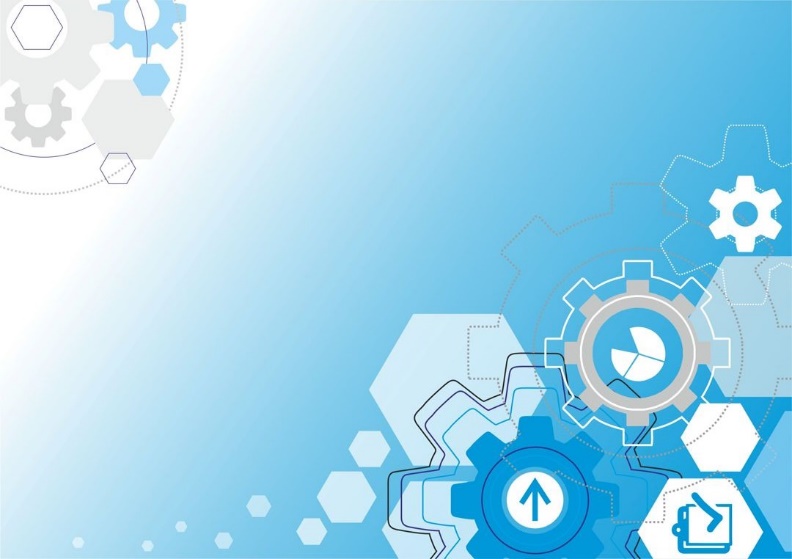 Вклад Центра в мероприятия поселка
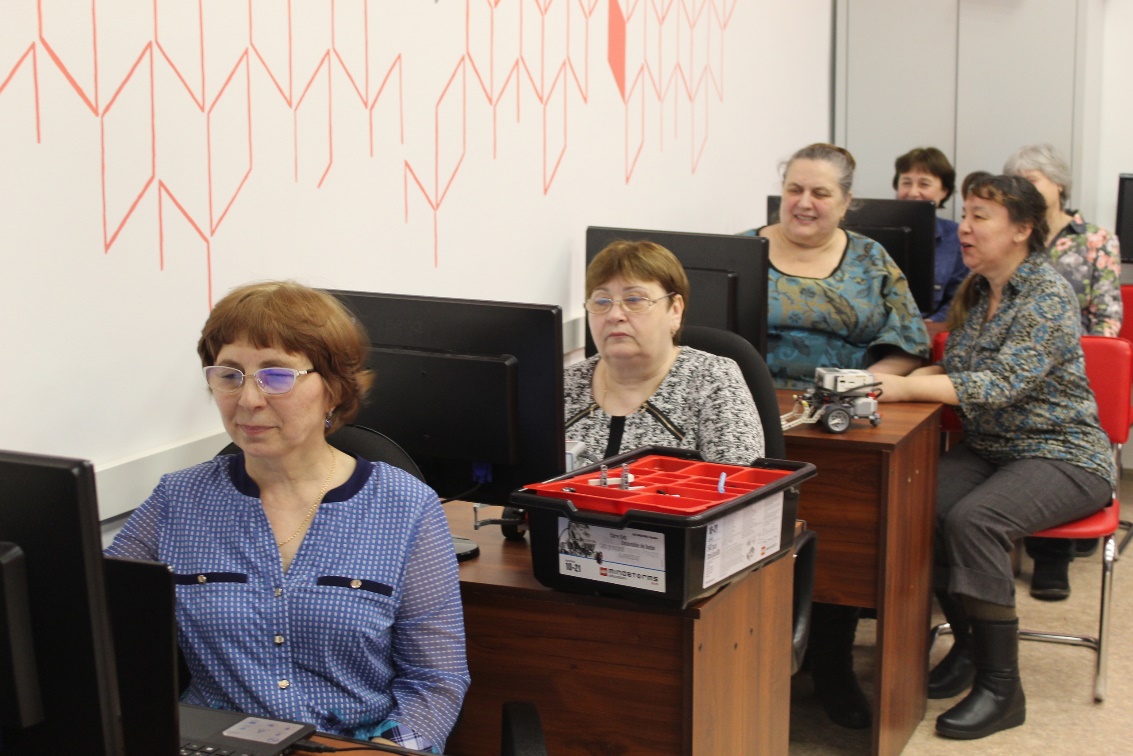 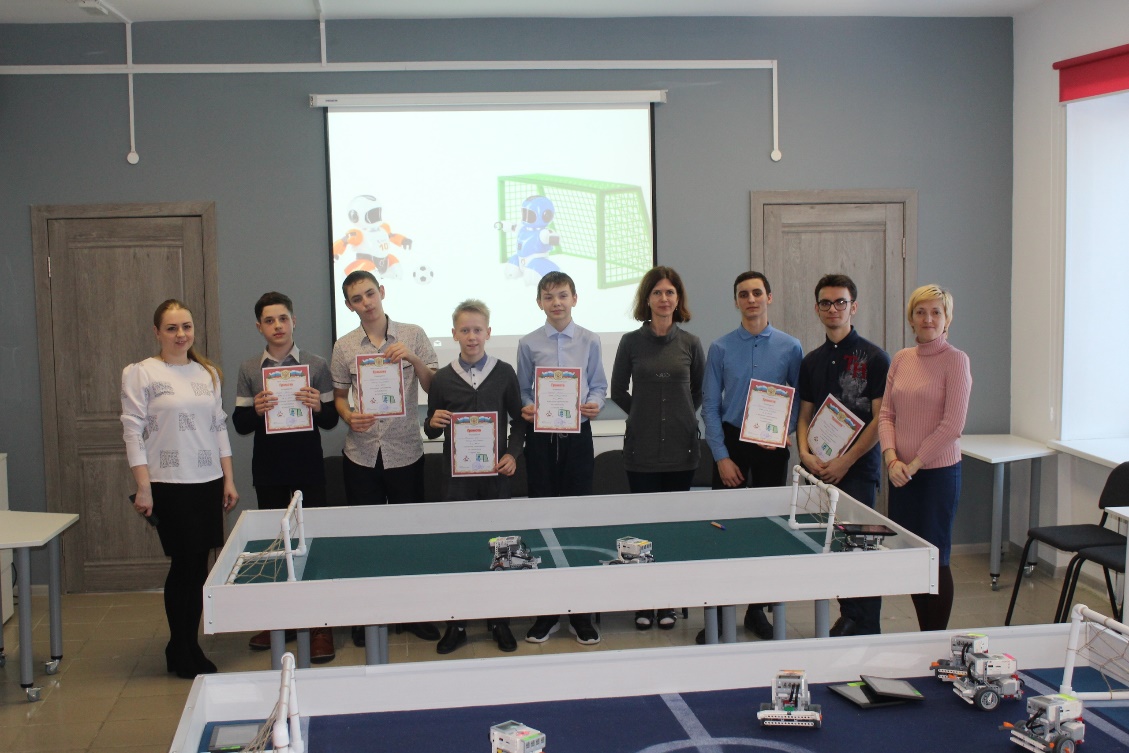 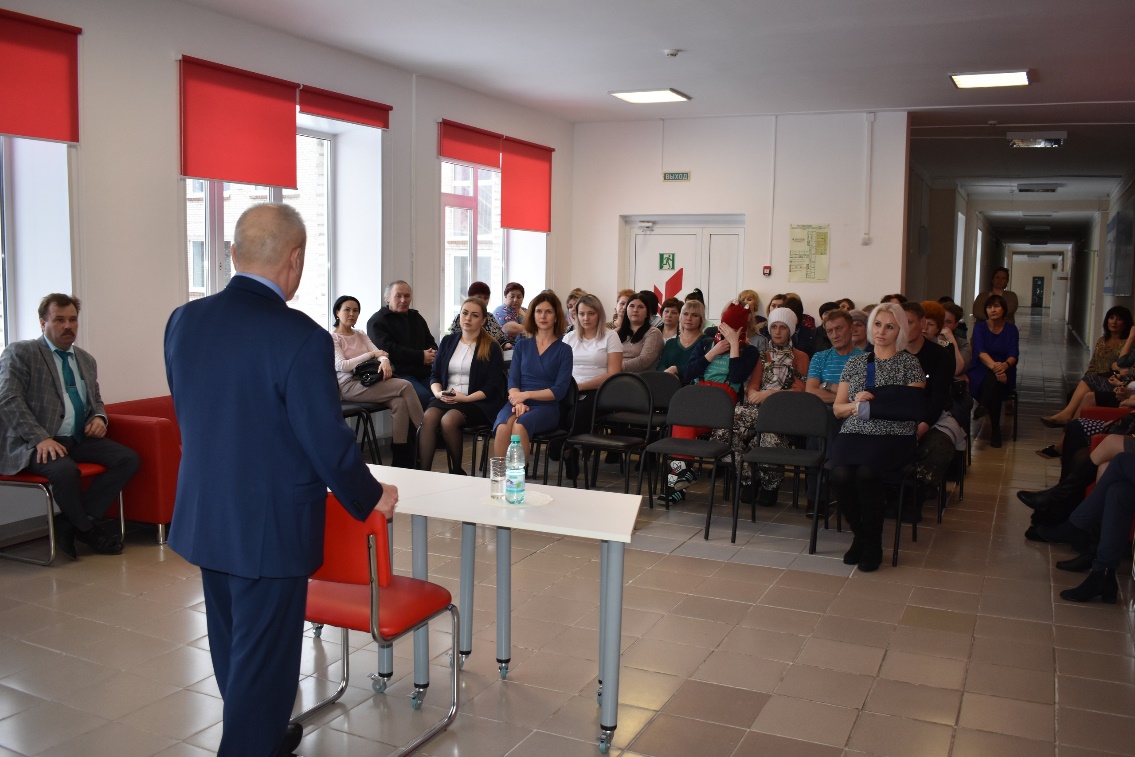 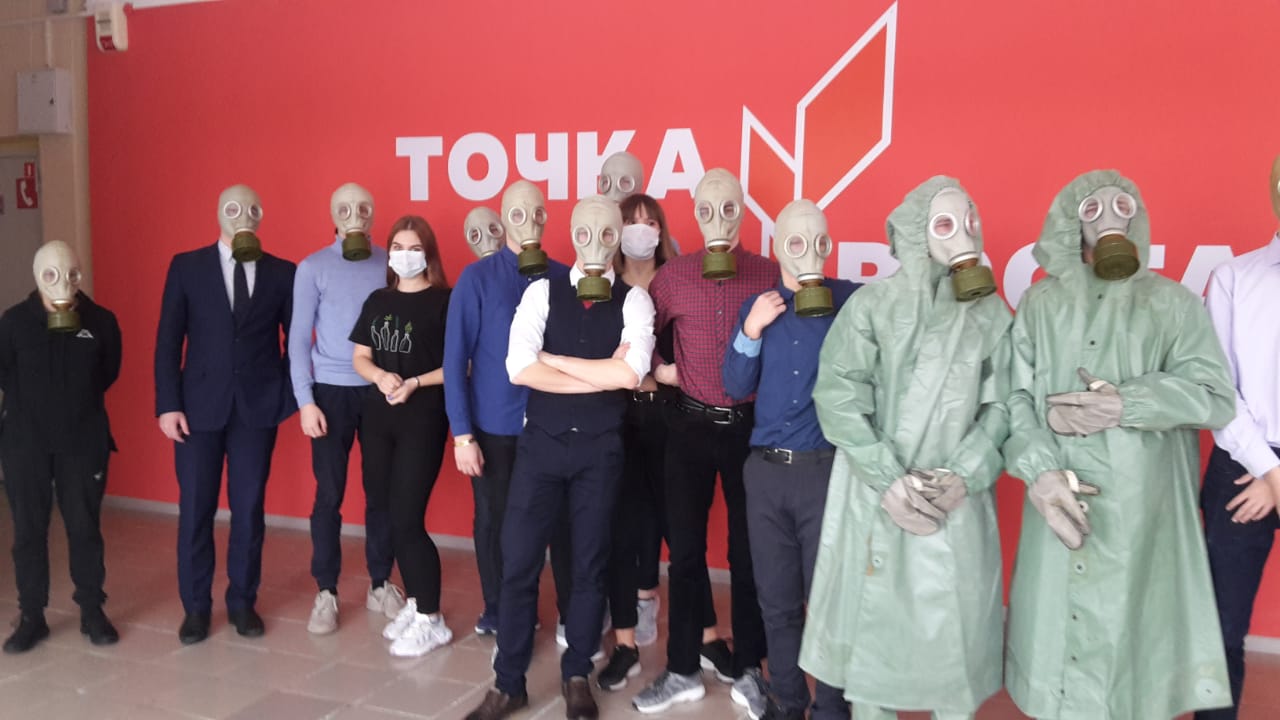 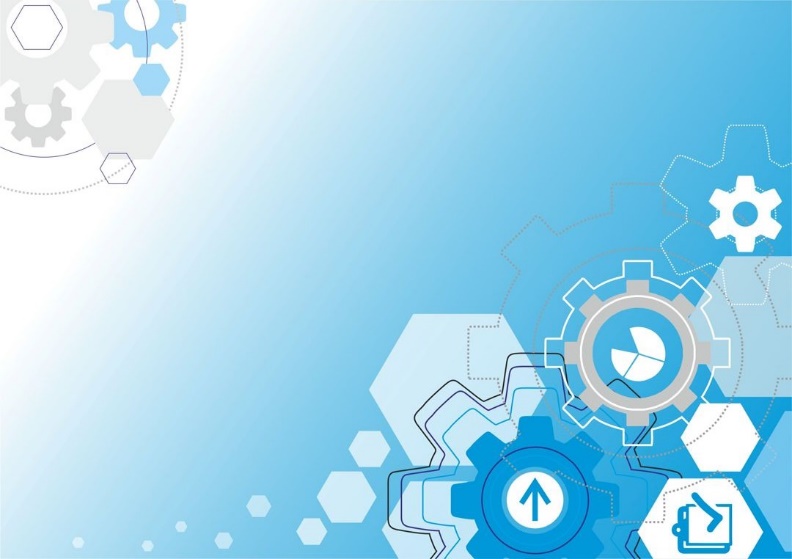 Спасибо за внимание!
Мы открыты для взаимодействия, готовы к сотрудничеству:

Шварц А.В., заведующий Центром «Точка роста» 
МБОУ «Самусьский лицей им. В.В.Пекарского»

+7 (913) 847 6059
ankaswrz@mail.ru